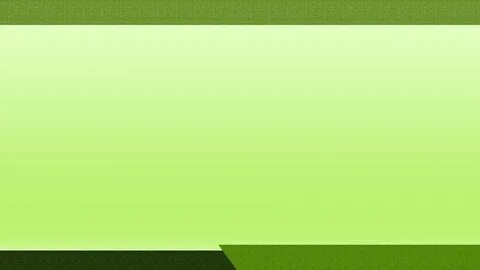 Комната психологической разгрузки
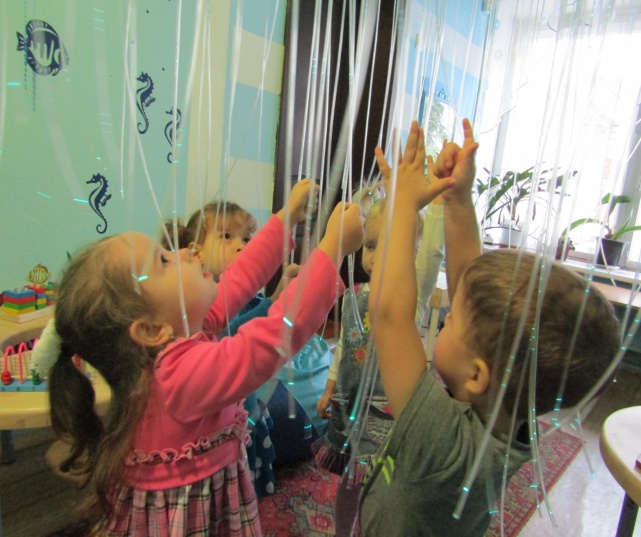 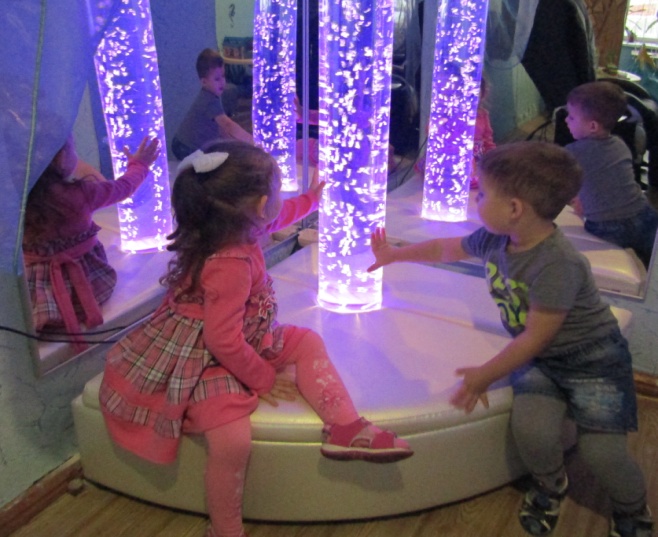 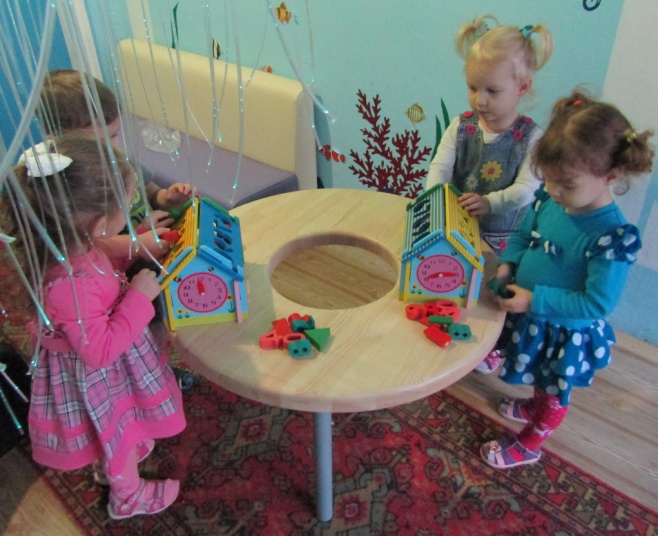 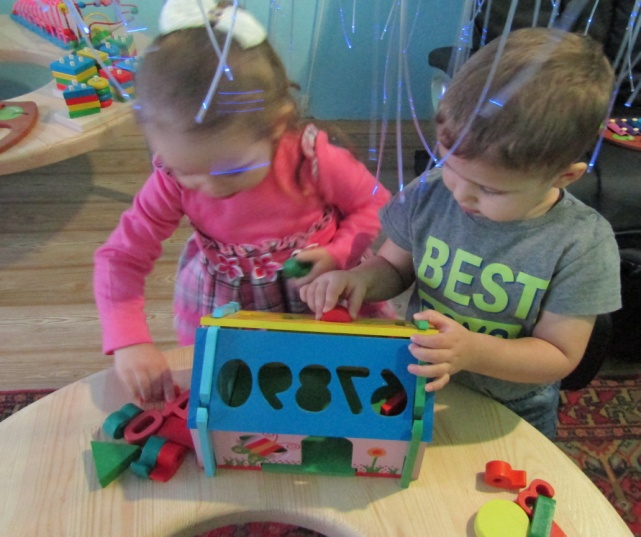 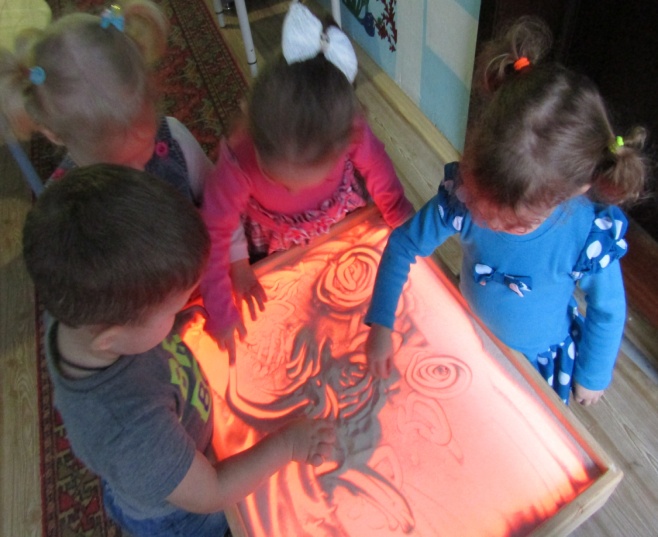